Hyvää huomenta!
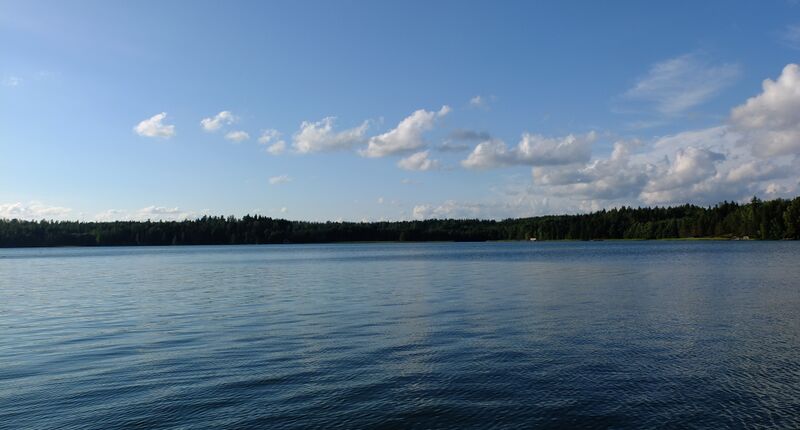 Hyvää huomenta opettaja!
Tänään/torstaina 29.11. (viimeinen/vika tunti)
Kotitehtävät
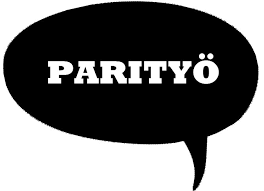 Kysy ja parisi vastaa!
Onko sinulla kotona myös sauna?
Mitä juot aamulla?
Syötkö ruisleipää?
Paljonko kello on?
Milloin tulet yliopistoon torstaina?
Missä sä asut Suomessa?
Mitä sä teet viikonloppuna?
Mikä sun äidinkieli on?
Rakastatko italialaista ruokaa?
Mikä on sun lempiväri?
Miksi asut Suomessa?
Missä sä opiskelet?
Milloin olet suomen kurssilla?
Käytkö kaupassa usein?
Onko sinulla kotona pakastin?
Entä sun?
Entä sä?
Missä? (-ssa/-ssä, -lla/-llä)
L-MISSÄ
S-missä
Olen pysäkillä.
Olen metroasemalla.
Olen kirjakaupassa.
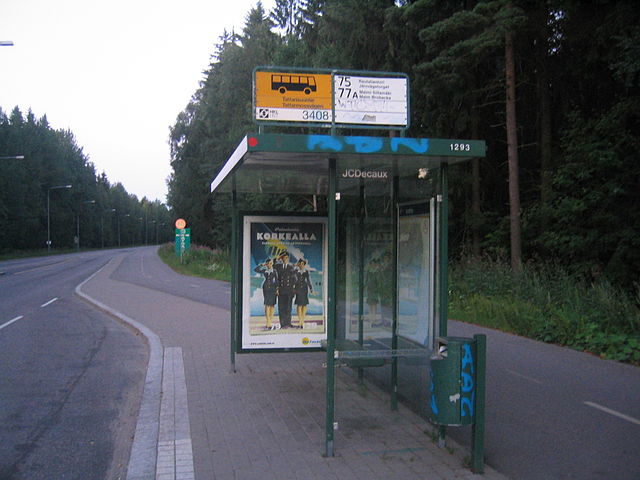 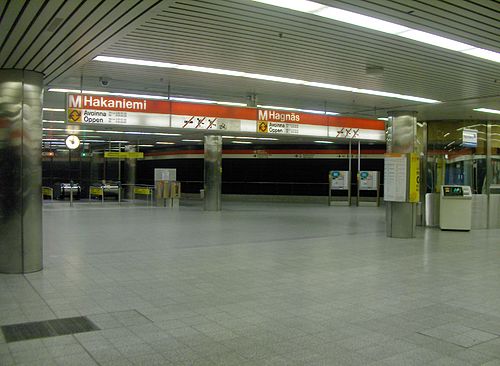 Sano paikka: kirjastoPari sanoo: Olen …ssa/ssä tai …lla/llä
tori…
yliopisto…
baari…
kirjasto…
bussipysäkki…
keittiö…
jäähalli…
kauppa…
katu…
metroasema…
ravintola…
juna-asema
kahvila…
sauna…
tie
Tee sanoista lauseet.
MINÄ – OLLA – KIRJASTO
KIRJA – OLLA – PÖYTÄ
MATTO – OLLA – LATTIA
LUISA – JUODA – KAHVI – KAHVILA
SINÄ – ASUA – KERROSTALO
ME – OPISKELLA – SUOMEA – KURSSI
OPETTAJA– OLLA – ISO – KAUPPA
ME – KATSOA – TELKKARI - SOHVA
Missä?
Gladys opiskelee suomea. Hän on …
Shawn ostaa kirjan. Hän on …
Nikolas ostaa ruokaa. Hän on …
Daniel juo siideriä. Hän on …
Isabel ei syö kotona. Hän syö …
Narat katsoo telkkaria. Hän on …
Abhiteg nukkuu. Hän on …
KPT –change (vaihtelu)
Milloin?
Millaisia muutoksia?
(kirjassa s.83-84)
Turku- Turussa
leipä - leivässä
pöytä – pöydällä, katu-kadulla
laukku – laukussa, apteekki-apteekissa
kauppa – kaupassa
matto-matolla
Hollanti-Hollannissa, Englanti-Englannissa
ilta –illalla
yläkerta-yläkerrassa (upstairs)
lampi-lammessa (a pond-in a pond)
Helsinki-Helsingissä
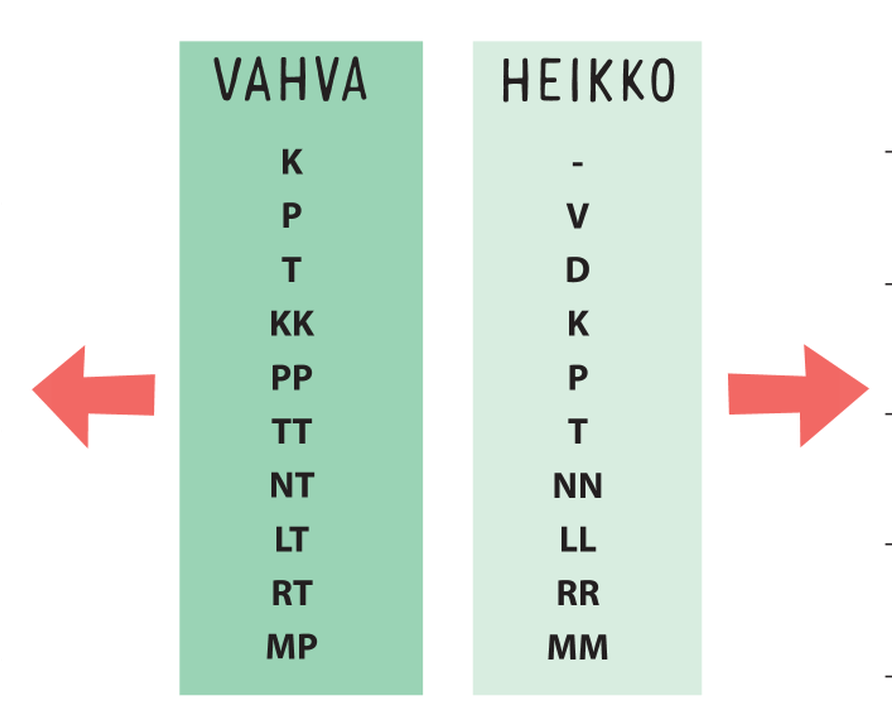 NK             NG
Kuppi on …
Lompakko on …
Kaukosäädin on …
Puhelin on …
Avaimet ovat …
Tietokone on …
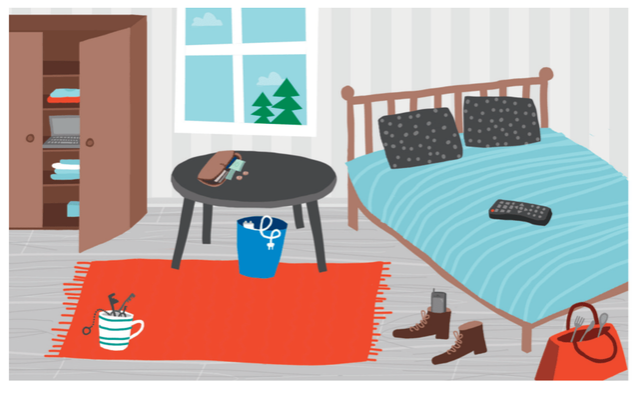 matto
pöytä
sänky
kenkä
kuppi
kaappi
Missä huoneessa pöytä on? Pöytä on keittiössä.
pöytä                  suihku
peili                    sänky
yöpöytä               tuolit
matto                  kaappi
pakastin              kirjahylly
televisio              vessanpönttö
sohva                   lamppu
keittiössä
olohuoneessa
makuuhuoneessa
kylpyhuoneessa
vessassa
Eksistentiaalilause (existential clause)
Keittiössä on iso ruokapöytä.
Olohuoneessa on ruskea sohva.
Makuhuoneessa on valkoinen kaappi.
Työhuoneessa on ruskea työpöytä.
Työpöydällä on läppäri.
Lattialla on iso matto.
MISSÄ? + ON + MITÄ?
Huoneessa on sänky. There is a bed in the room.
Lattialla on iso matto. There is a  big carpet on the floor.
Eksistentiaalilause (negatiivinen)
Keittiössä ei ole mattoa.
Makuuhuoneessa ei ole peiliä.
Työhuoneessa ei ole sänkyä.
Eksistentiaalilause (negatiivinen)
Keittiössä ei ole mattoa.
Makuuhuoneessa ei ole peiliä.
Työhuoneessa ei ole sänkyä.

MISSÄ? + EI OLE + + partitiivi
Lattialla ei ole mattoa.
Huoneessa ei ole peiliä.
Mitä olohuoneessa on? Kirjoita lauseita.
Kysy ja vastaa. Muista: Entä sä? Entä sulla?
KERROSTALO
RIVITALO
OMAKOTITALO

KÄMPPIS/KÄMPPÄKAVERI

YKSIÖ
KAKSIO
KOLMIO
2 HUONETTA
Missä sinä asut?
Asutko yksin?
Asutko kerrostalossa?
Minkä värinen talo on?
Millainen asunto sinulla on? (iso, pieni, kaunis, nätti)
Kuinka monta huonetta sinulla on?
Onko sinulla parveke? (balcony)
Onko sun keittiössä uuni? Entä pakastin?
Onko sun kylpyhuoneessa suihku?
Missä huoneessa sinä opiskelet?
Missä teet ruokaa?
Mitä sun olohuoneessa on?
Entä sun makuuhuoneessa?
Missä sä asut sun kotimaassa?
Kurssitehtävä: TEKSTI 2 (20%)
dedis = deadline on maanantaina 20.2.MyCourses (detailed instructions): Teksti 2, palautus 20.2.REMEMBER!!!: completing MyCourses activities min.90%
Tenttiin (for the test)   30%
Kielitieto (grammar)
Sanasto (vocabulary)
Verb types + conjugation (1-5, pos. and neg.)
-ko/kö –questions + answering them
The genitive (opettajan auto)
The partitive (all the usages)
Minulla on mies. Minulla ei ole siskoa. 
   (possessive structure pos and neg.)
Asun Espoossa. Olen pysäkillä.
    (S-missä, L-missä)
En asu Helsingissä. Olen kaupassa. (KPT-vaihtelu)
Keittiössä on uuni. Keittiössä ei ole mattoa.
    (existential structure)
Greetings, numbers (asking/telling the price)
Countries, nationalities
Question words
Family (basic)
Everyday routines (verbs)
Time expressions, weekdays, telling the time
Food/drink vocabulary (basic)
Colours
Housing vocabulary 
Places
Millainen koti Inkerillä on?
Minkä värinen Inkerin keittiö on?
Missä Inkerin ruokapöytä on?
Mitä ruokapöydällä on?
Missä sohva on? Minkä värinen se on?
Minkä värinen matto olohuoneessa on?
Missä televisio on?
Mitä Inkeri rakastaa?
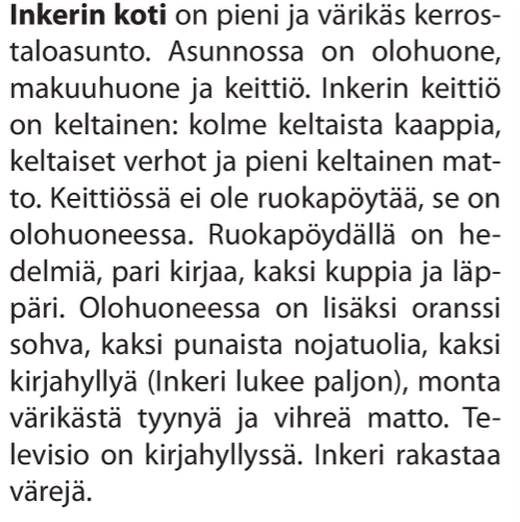 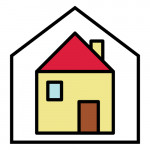 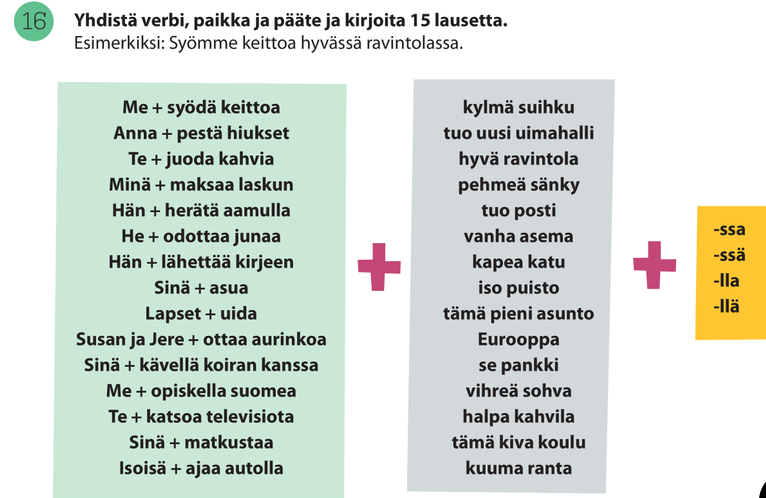 Kotona/At home
Kurssitehtävä: Teksti 2

Completing MyCourses activities 90%
+ missing assignments 
(self-evaluation, peer feedforward etc.)
Kotona/At home
Practice for the test:
The exercises in the book

MyCourses:
The course materials (slides, activities)
Partitiivi (the possessive structure negative forms)
Kiitos kurssista!Hyvää viikonloppua!Nähdään tentissä!Salissa: